Words to live by
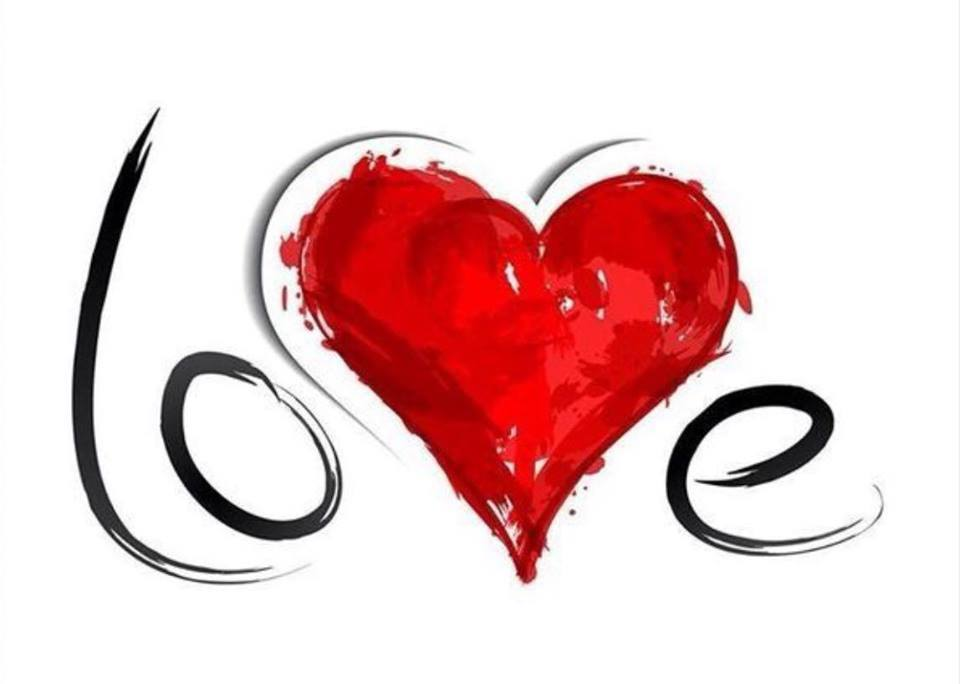 3. Love
Love is at the heart of our spiritual experience.
In fact, no LOVE, no spiritual experience.
Love’s ultimate standard…
John 15:13—Greater love has no one than this, than to lay down one’s life for his friends. (NKJV)
“Go and do Likewise…”
1 John 3:16—
16 We know love by this, that He laid down His life for us; and we ought to lay down our lives for the brethren. (NASB)

No playing favourites.
“Taking up our cross daily” (Lk.9:23) is
Grow in Faith  Grow in Love…
2 Thessalonians 1:3—
We ought always to give thanks to God for you, brethren, as is only fitting, because your faith is greatly enlarged, and the love of each one of you toward one another grows ever greater; (NASB95)
Murderers in the Dark
1 John 3:15— 
Anyone who hates a brother or sister is a murderer, and you know that no murderer has eternal life residing in him.
1 John 2:9
Anyone who claims to be in the light but hates a brother or sister is still in the darkness.
Can’t hide what you are…
1 John 4:20—
If people say, “I love God,” but hate their brothers or sisters, they are liars. Those who do not love their brothers and sisters, whom they have seen, cannot love God, whom they have never seen.
Can’t hide what you are…
James 2:16—and one of you says to them, “Go in peace, be warmed and be filled,” and yet you do not give them what is necessary for their body, what use is that?
How we communicate the Lord’s Love is vital.
Empty words are known by their silent inactivity.
Jesus went about doing GOOD! (Acts 10:38)
James 1:27—Pure and undefiled religion in the sight of our God and Father is this: to visit orphans and widows in their distress, and to keep oneself unstained by the world.
What is the greatest...?
John 15:13
The greatest love a person can show is to die for his friends.
1 Corinthians 13:13
So these three things continue forever: faith, hope, and love. And the greatest of these is love.
“Baptism now saves you” (1Pet.3:21).
Matthew 28:19-20—19Go therefore and make disciples of all the nations, baptizing them in the name of the Father and the Son and the Holy Spirit, 20teaching them to observe all that I commanded you; and lo, I am with you always, even to the end of the age.” (NASB95)